ELECTRONIC MEASUREMENT AND INSTRUMENTATION

EMI

22333

ESE:70 + PA:30+ ESE@50+PA:50=200
Mrs V.S.KharoteChavan PCpoly
1
Mrs V.S.KharoteChavan PCpoly
2
UNIT-1


FUNDAMENTAL OF ELECTRONIC MEASUREMENT


8 MARKS
Mrs V.S.KharoteChavan PCpoly
3
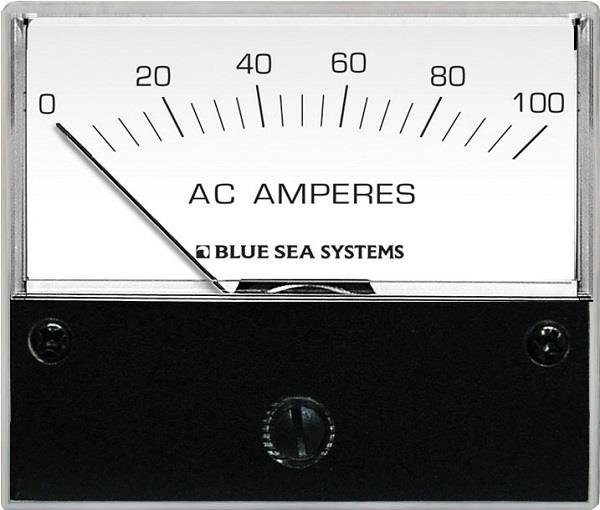 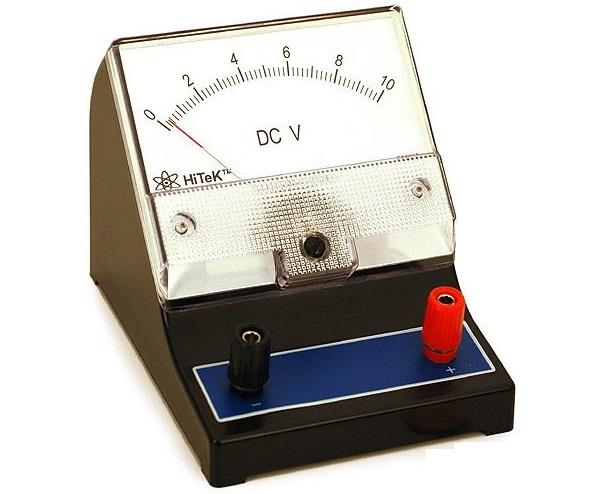 Mrs V.S.KharoteChavan PCpoly
4
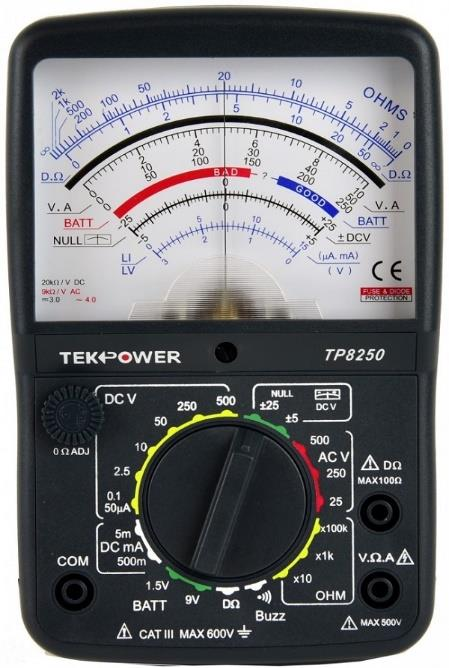 Mrs V.S.KharoteChavan PCpoly
5
STATIC & DYNAMICCHARACTERISTICS OF MEASUREMENT SYSTEM 

The performance characteristics of an instrument are mainly divided into two 
categories:

i) Static characteristics

ii) Dynamic characteristics
Mrs V.S.KharoteChavan PCpoly
6
Static characteristics:
The set of criteria defined for the instruments, which are used to measure the
quantities which are slowly varying with time or mostly constant, i.e., do not vary
with time, is called ‘static characteristics’.

The various static characteristics are:
Accuracy
ii) Precision
iii) Sensitivity
iv) Linearity
v) Reproducibility
vi) Repeatability
Mrs V.S.KharoteChavan PCpoly
7
vii) Resolution

viii) Threshold

ix) Drift

x) Stability

xi) Tolerance

xii) Range or span
Mrs V.S.KharoteChavan PCpoly
8
Accuracy
It is the degree of closeness with which the reading approaches the true value of
the quantity to be measured. The accuracy can be expressed in following ways:
Mrs V.S.KharoteChavan PCpoly
9
Sensitivity:
The sensitivity denotes the smallest change in the measured variable to which the
instrument responds. It is defined as the ratio of the changes in the output of an
instrument to a change in the value of the quantity to be measured. Mathematically
it is expressed as,
Mrs V.S.KharoteChavan PCpoly
10
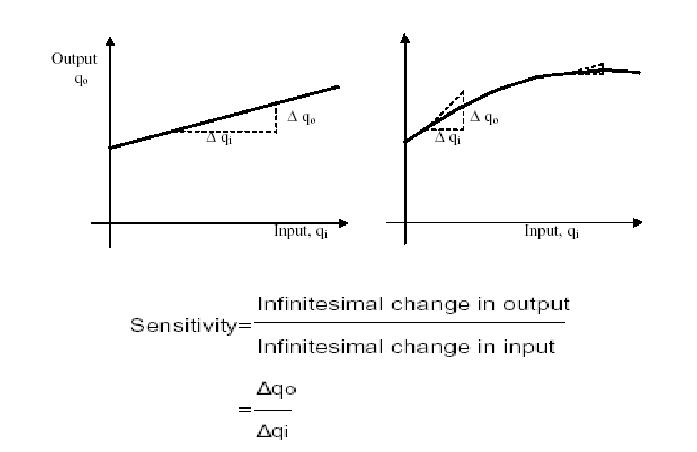 Mrs V.S.KharoteChavan PCpoly
11
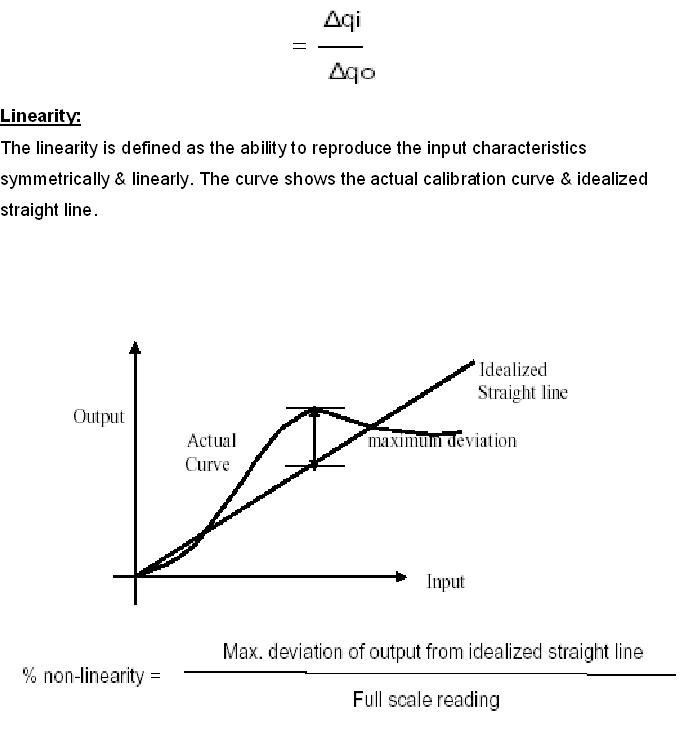 Mrs V.S.KharoteChavan PCpoly
12